Шестое февраля.
Классная работа
Тема: «Падеж имен существительных»
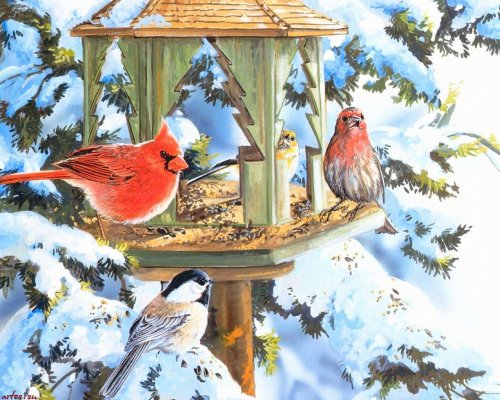 1 вариант
Поезд приближался к станции.

поезд (м.р., ед.ч., И.п.)
к  станции (ж.р., ед.ч., Д.п.)
2 вариант
За дверью послышались шаги.

шаги (м.р., мн.ч., И.п.)
за дверью (ж.р., ед.ч., Т.п.)